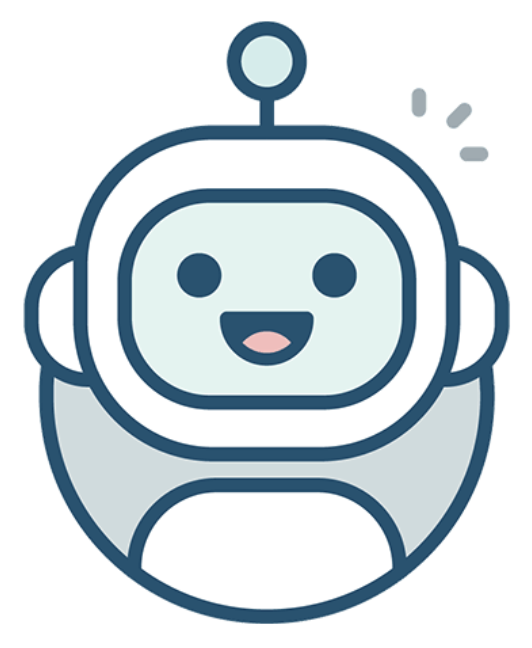 TOBOT 
ფსევდო-ინტელექტუალური მოსაუბრე ბოტი
გოგიტა გოგოლიძე
ვარუჟან შახმურადიანი
ნოდარ ჩანკოტაძე
გიორგი ბერიანი
გიორგი ბეროზაშვილი
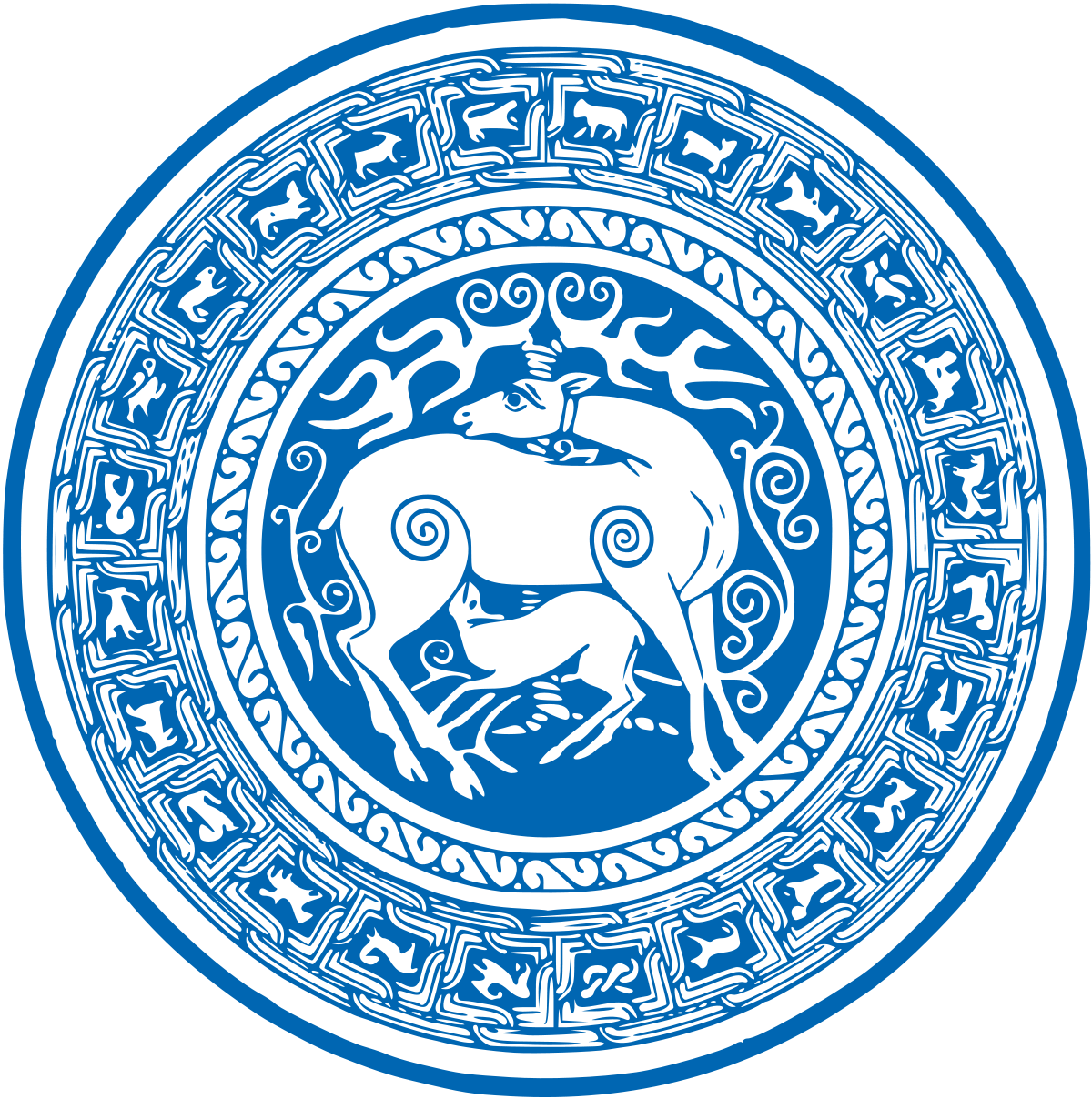 Ხელმძღვანელი: Მანანა ხაჩიძე
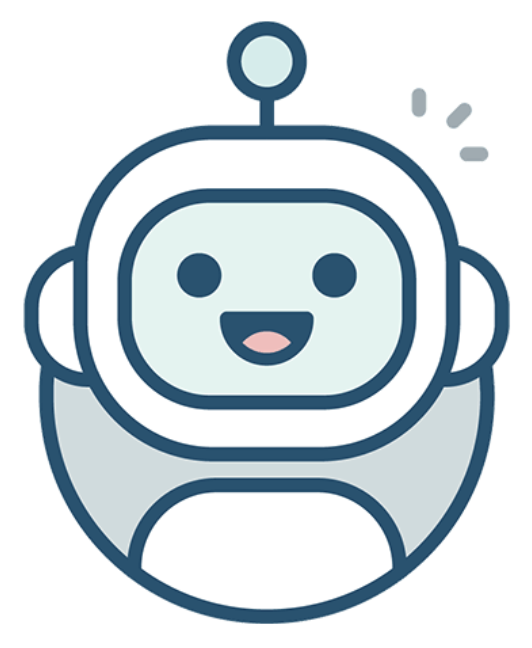 Მოსაუბრე ბოტი VS ოპერატორი
მომენტალური დახმარება ნებისმიერ დროს
Ზოგადი საჯარო ინფორმაციის მიწოდება
ადამიანური რესურსის დაზოგვა
Სწრაფი დახმარება ძირითად სამუშაო დროს
ნებისმიერი საჯარო ინფორმაციის მიწოდება
Საჭიროებს ადამიანურ რესურსს
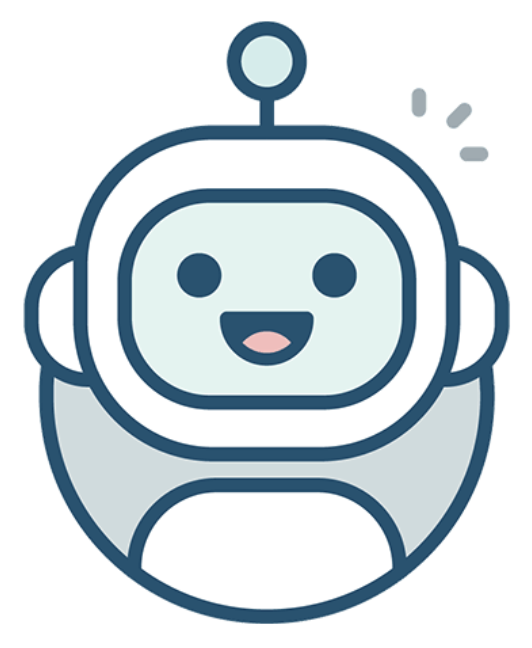 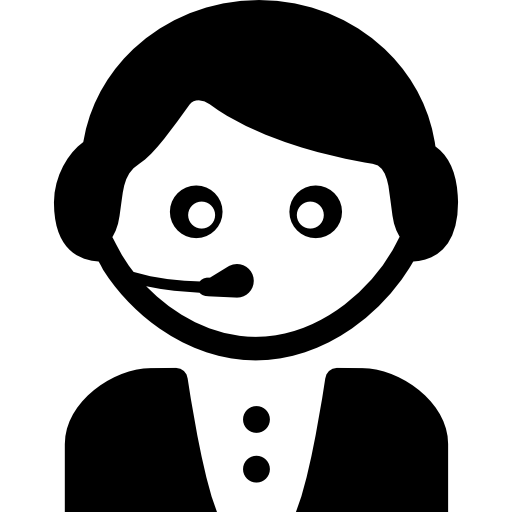 VS
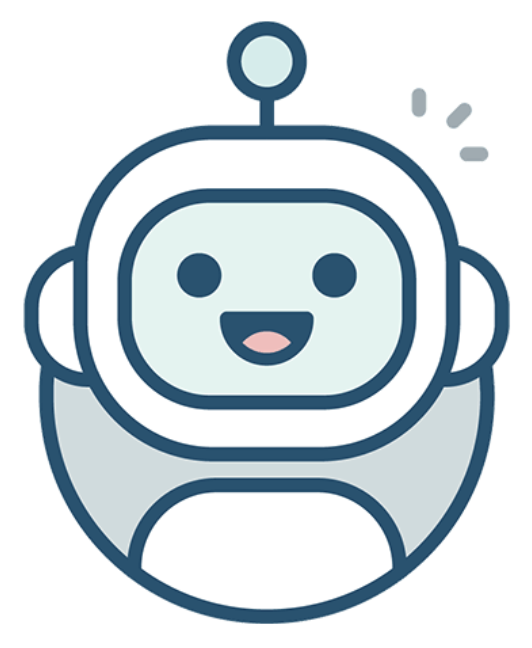 TOBOT-ის მუშაობის ზოგადი პრინციპი
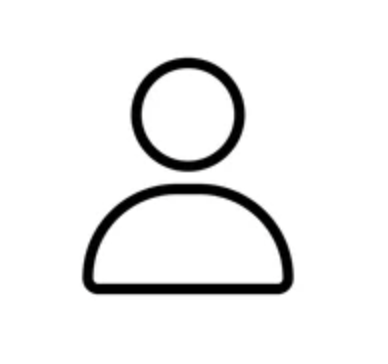 Მომხმარებლის შეკითხვა
შეკითხვა
პასუხი
შეკითხვა
პასუხი
შეკითხვა
პასუხი
Მომხმარებლის შეკითხვა
შეკითხვა
შეკითხვა
პასუხი
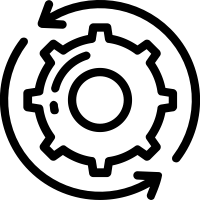 შეკითხვა
პასუხი
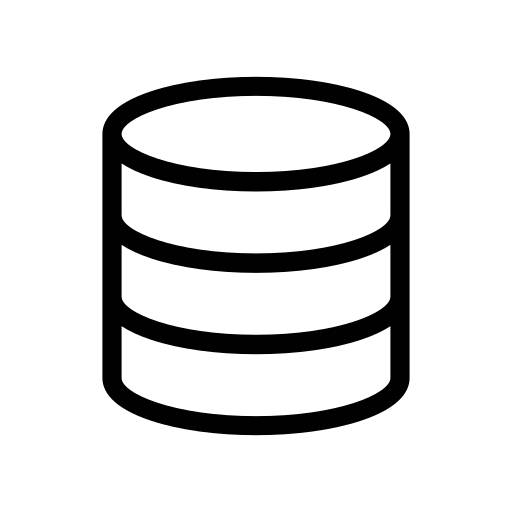 პასუხი
შეკითხვა
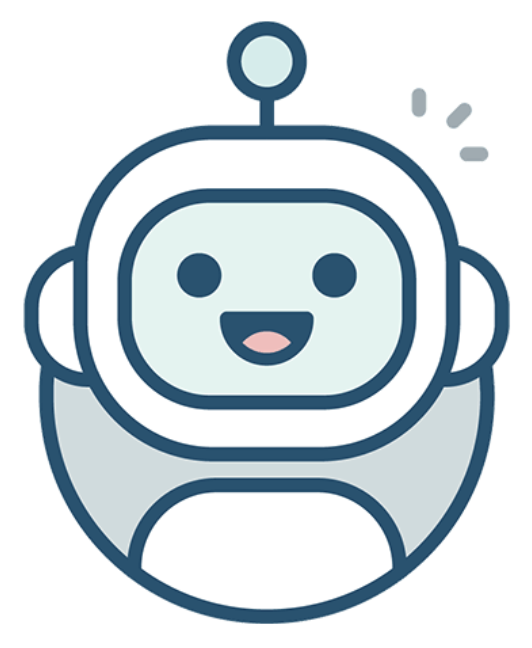 Პროგრამული უზრუნველყოფის თვითგანვითარება
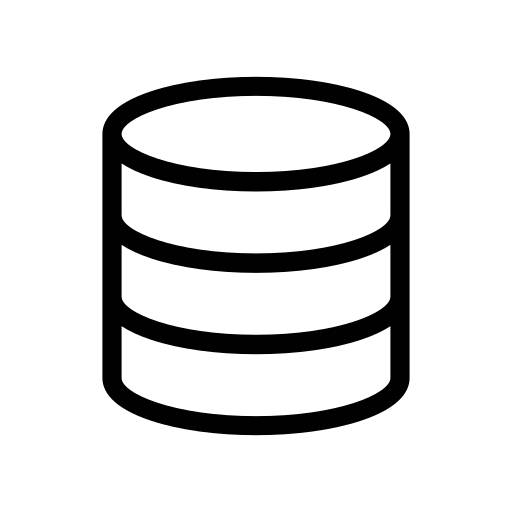 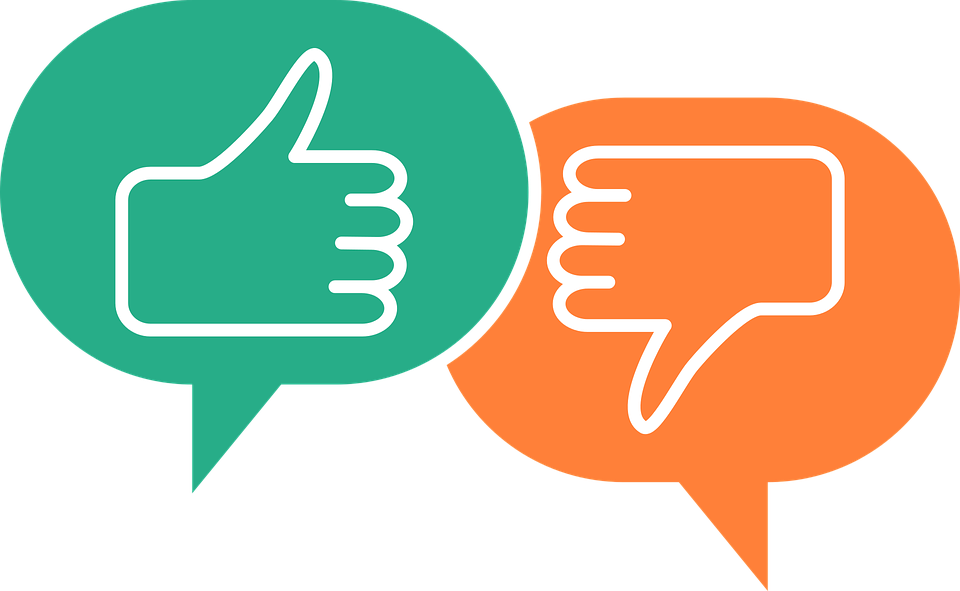 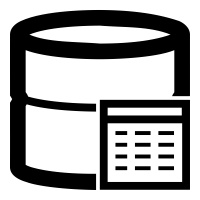 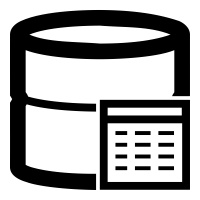 Მეორე დონე
Პირველი დონე
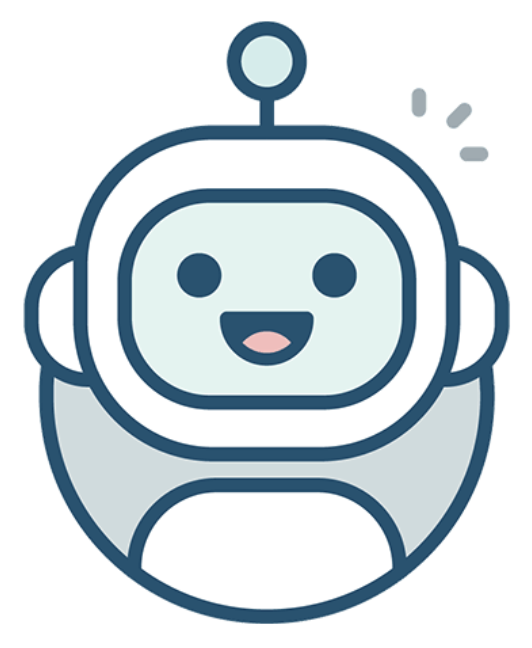 წინადადების დამუშავების პრინციპი
შეკითხვა
პასუხი
შეკითხვა
პასუხი
შეკითხვა
პასუხი
Მომხმარებლის შეკითხვა
შეკითხვა
პასუხი
შეკითხვა
პასუხი
შეკითხვა
Რა ღირს უნივერსიტეტში სწავლა
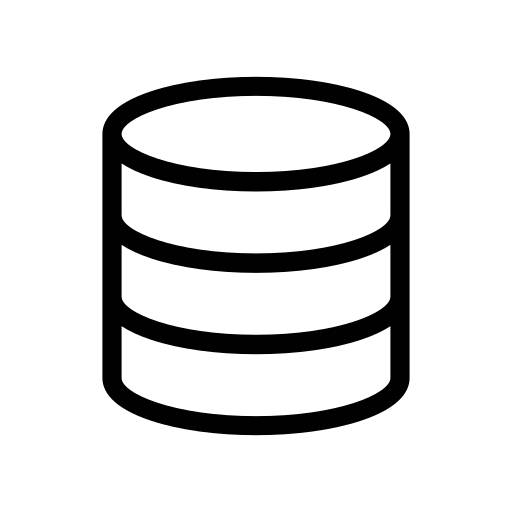 Რამდენი ფაკულტეტია თსუში
…
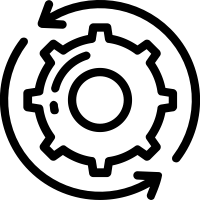 Რა ღირს სწავლა თსუში
Რა არის თსუ
ღირს
სწავლა
რა
რა
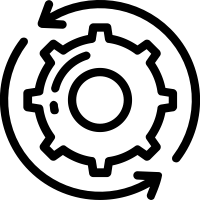 ღირს
ღირს
უნივერსიტეტში
სწავლა
სწავლა
თსუში
24.6%
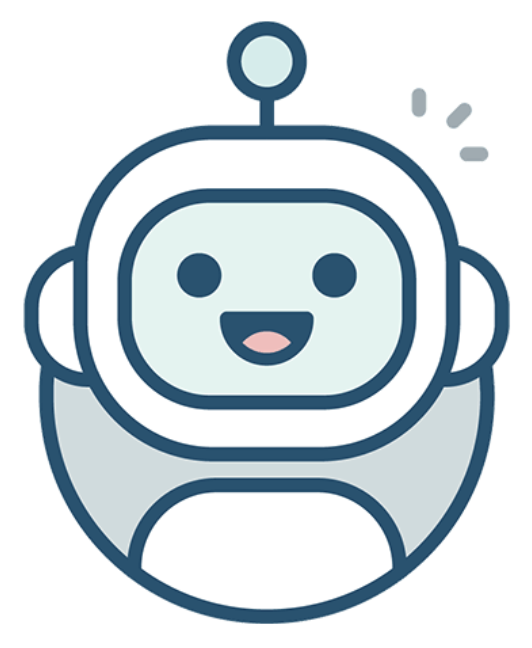 სიტყვების დამუშავების პრინციპი
Wagner-Fischer -ის მინიმალური ცვლილების ალგორითმი
Jaro-Winkler -ის მსგავსების ალგორითმი
Jaro-Winkler
Wagner-Fischer
ABCD
ABBD
ABCD
ABBD
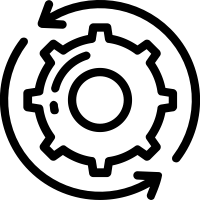 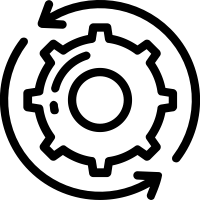 75%
87%
81%
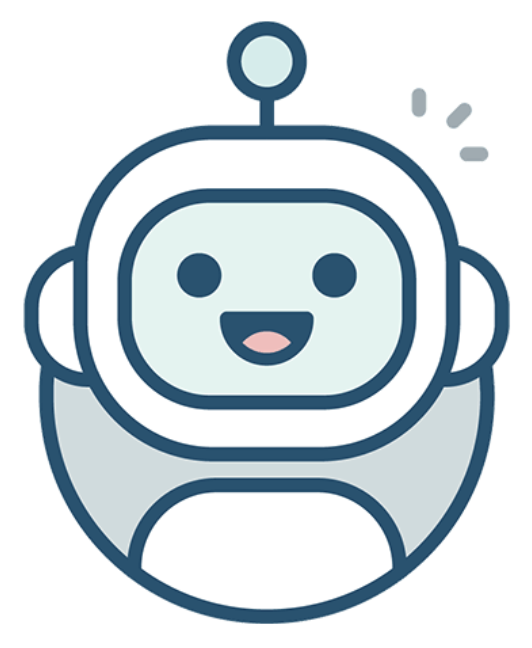 Პროექტის არქიტექტურა
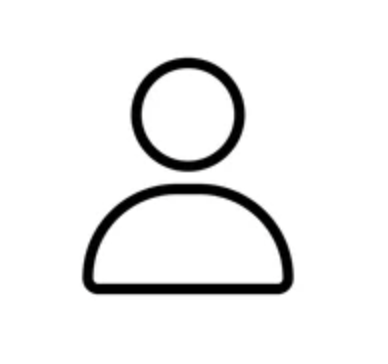 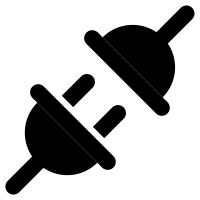 Infrastructure
User Interface
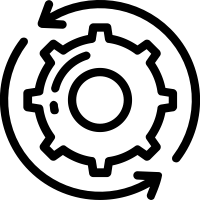 Domain
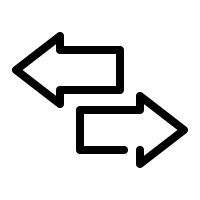 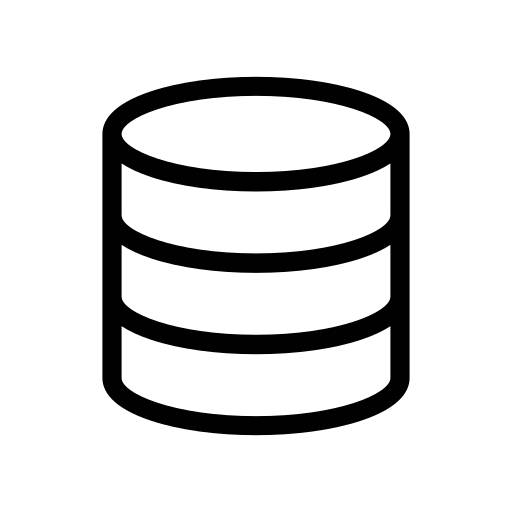 Application
Database
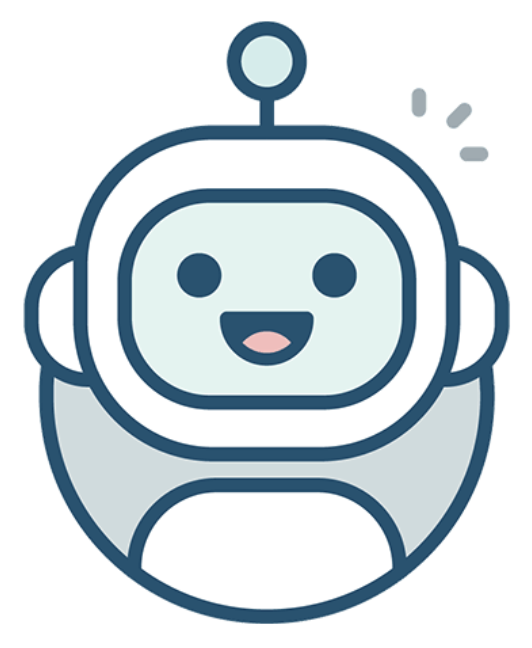 TOBOT
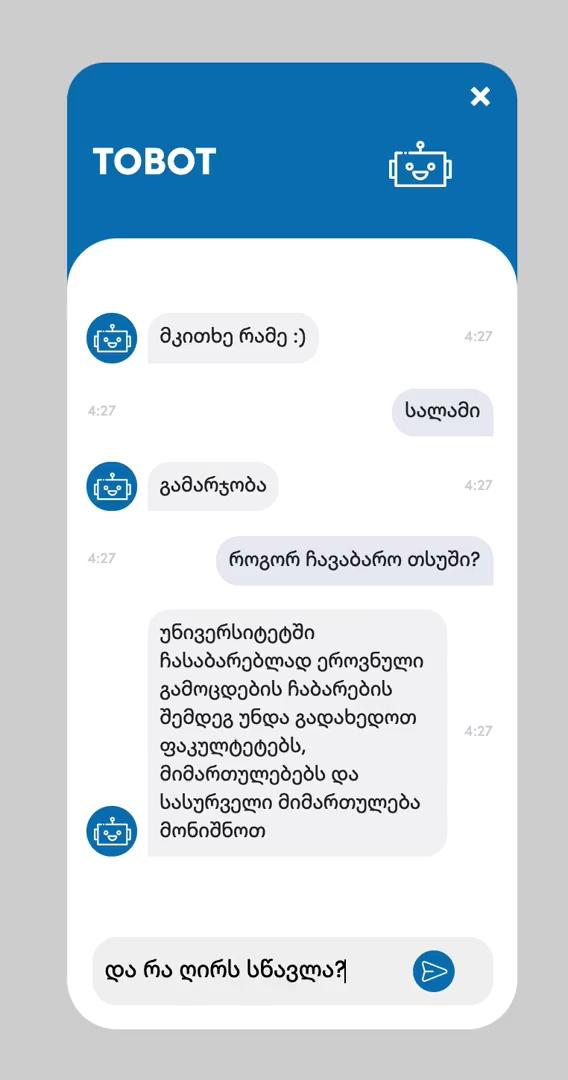 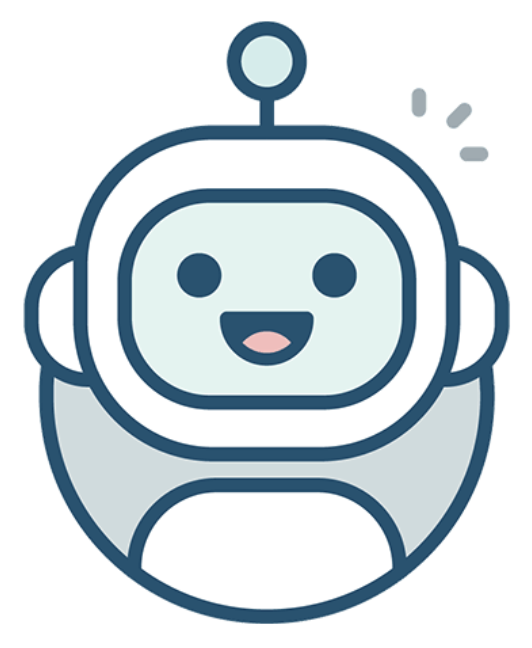 გამოყენებული ტექნოლოგიები
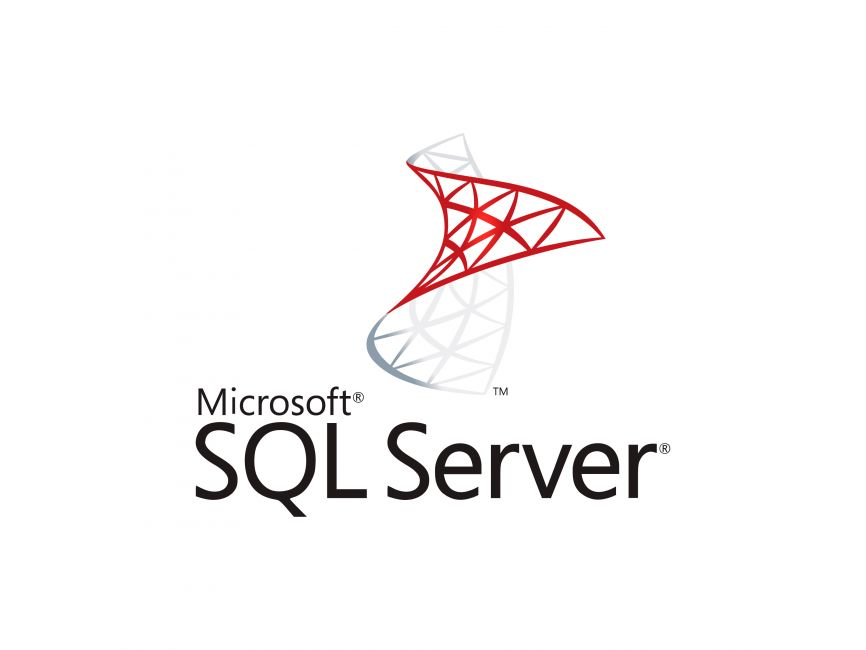 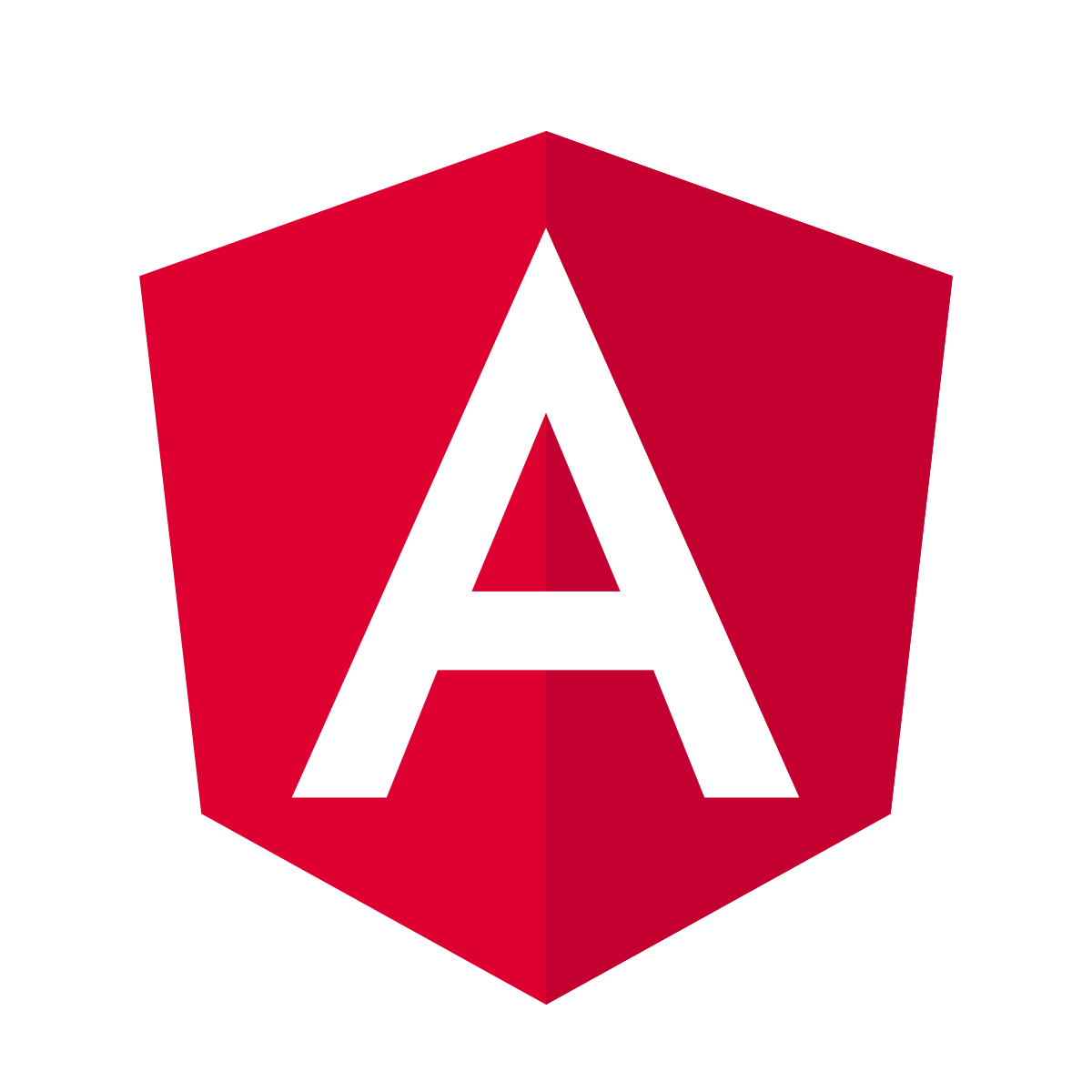 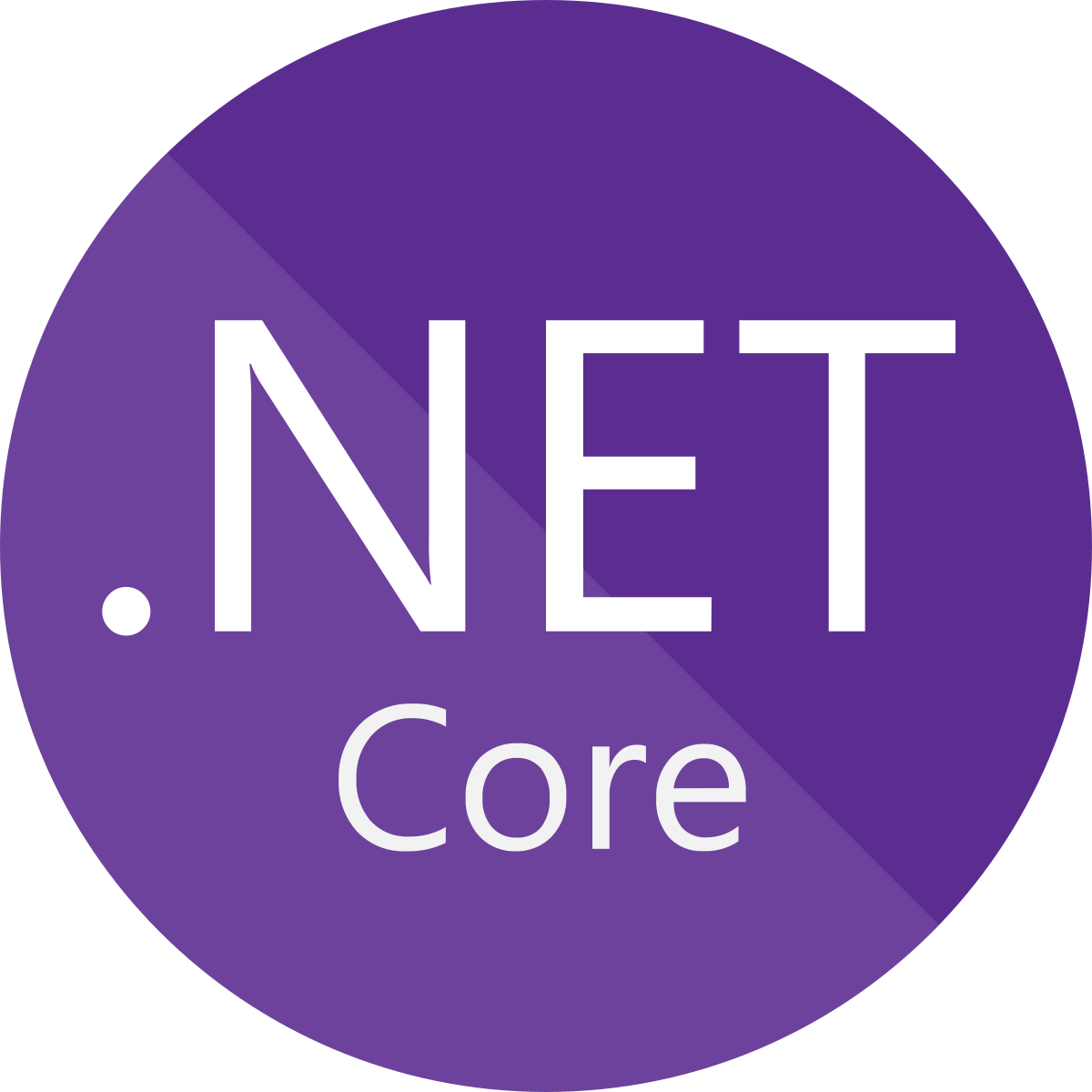 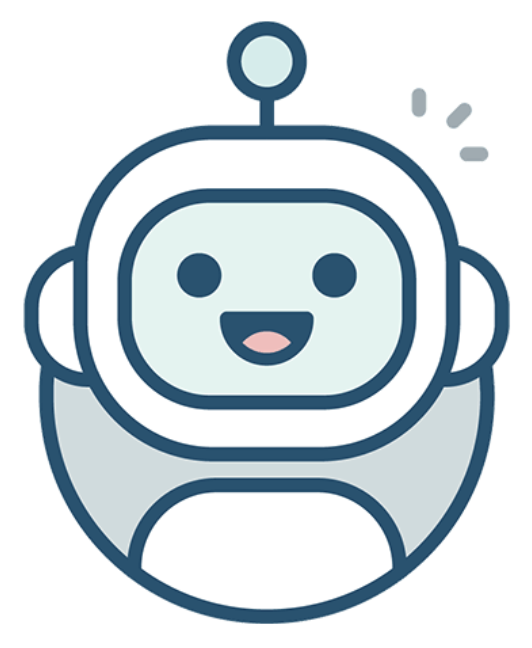 Პროექტზე მუშაობის მეთოდოლოგია
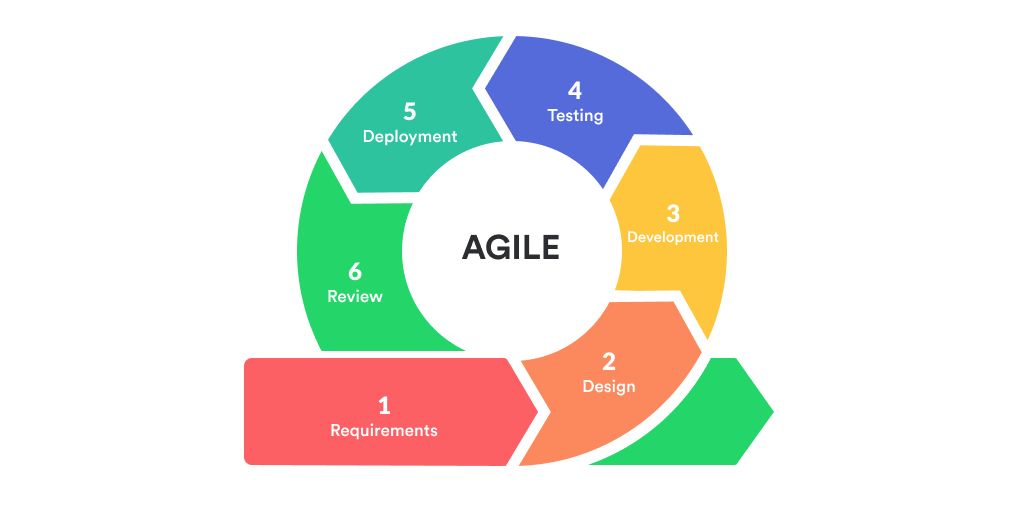 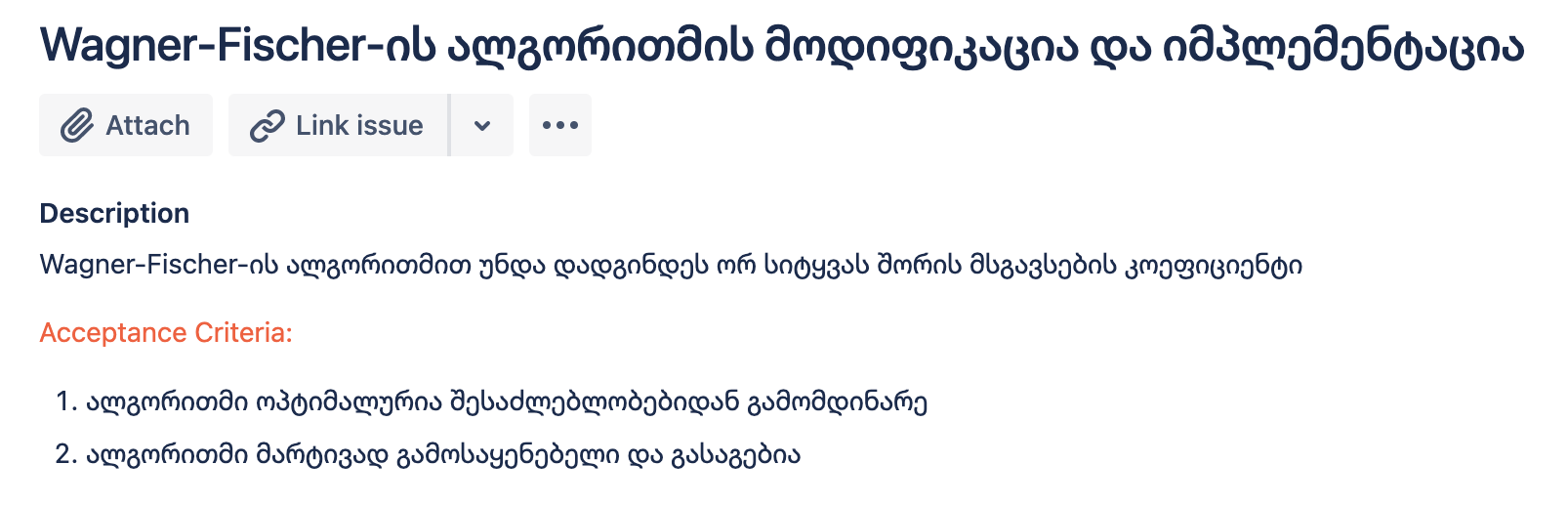 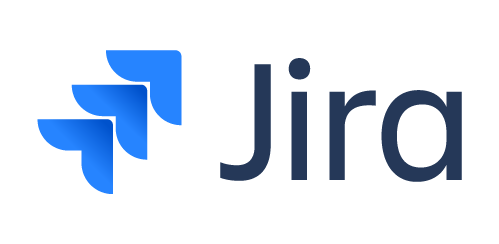 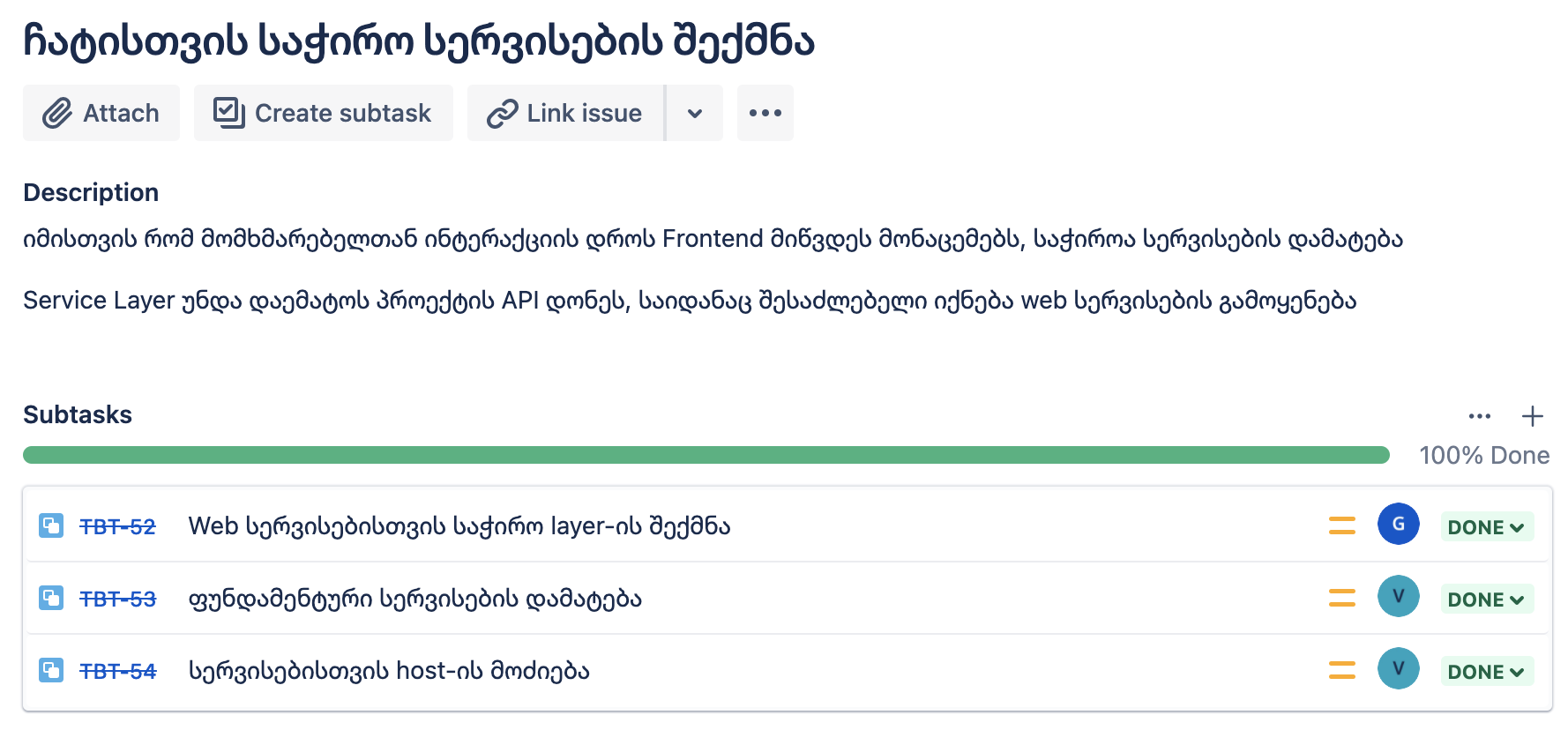 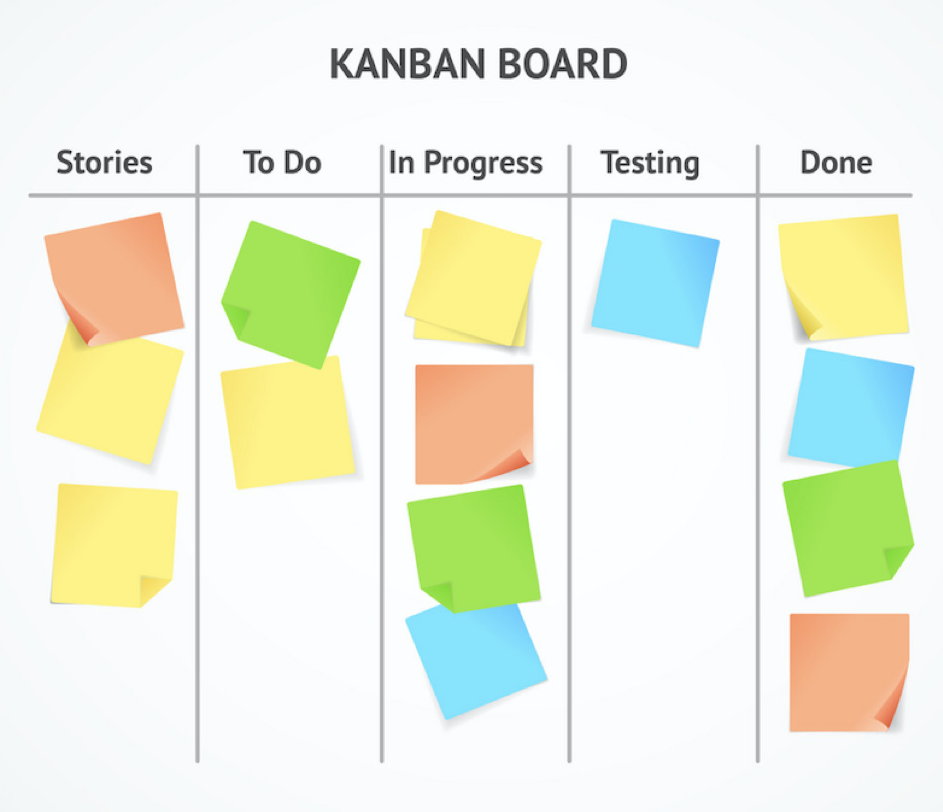 გმადლობთ ყურადღებისთვის!
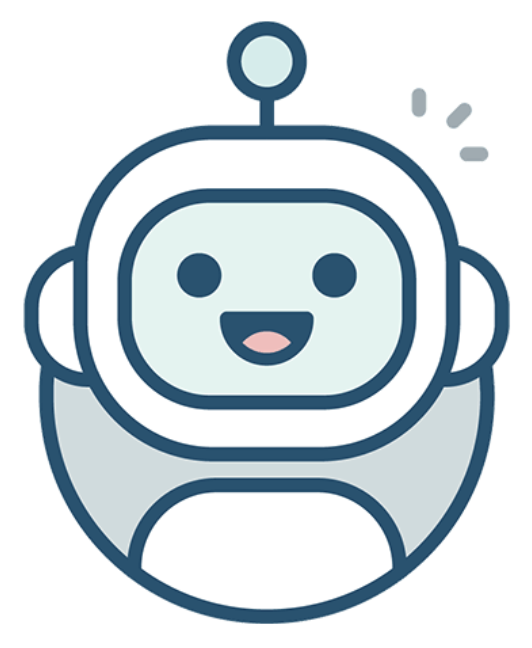